Eileen Martin
Undergrad: 
	The University of Texas at Austin 2012
	Computational Physics & Dean's Scholars Mathematics

Past Research:
	Formal Linear Algebra Methods Environment Library
	Frame theory, differential topology (honors thesis)
	Stochastic methods in full waveform inversion 

Past Internships:
	Nanohmics, Inc. (Austin, TX)
	Moncrief Summer Research Internship (ICES, UT-Austin)
Eileen Martin
Program: 



	


Support:
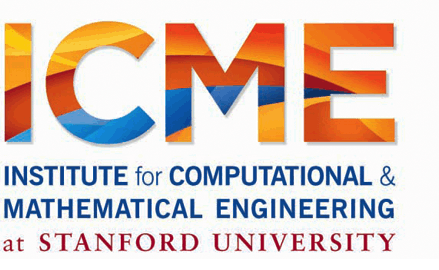 Research Interests:
	Full waveform inversion, optimization
	Fast wave equation solvers
	High-performance computing
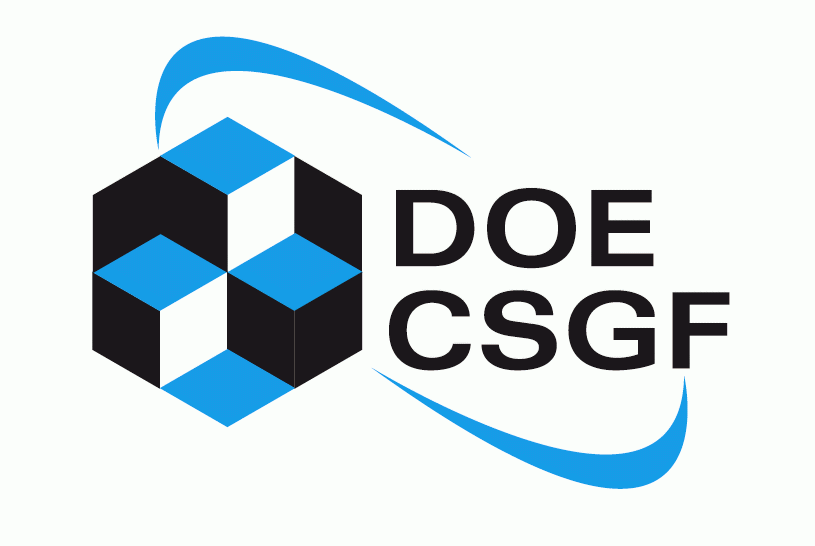